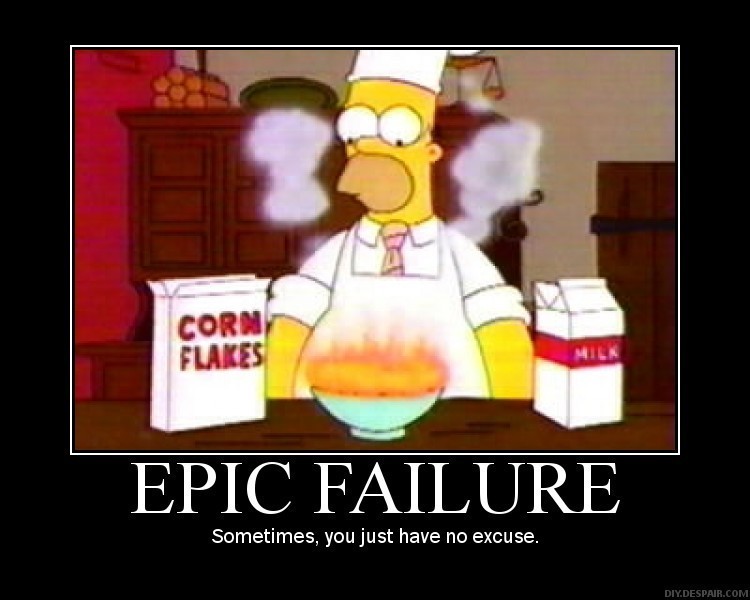 Food Safety
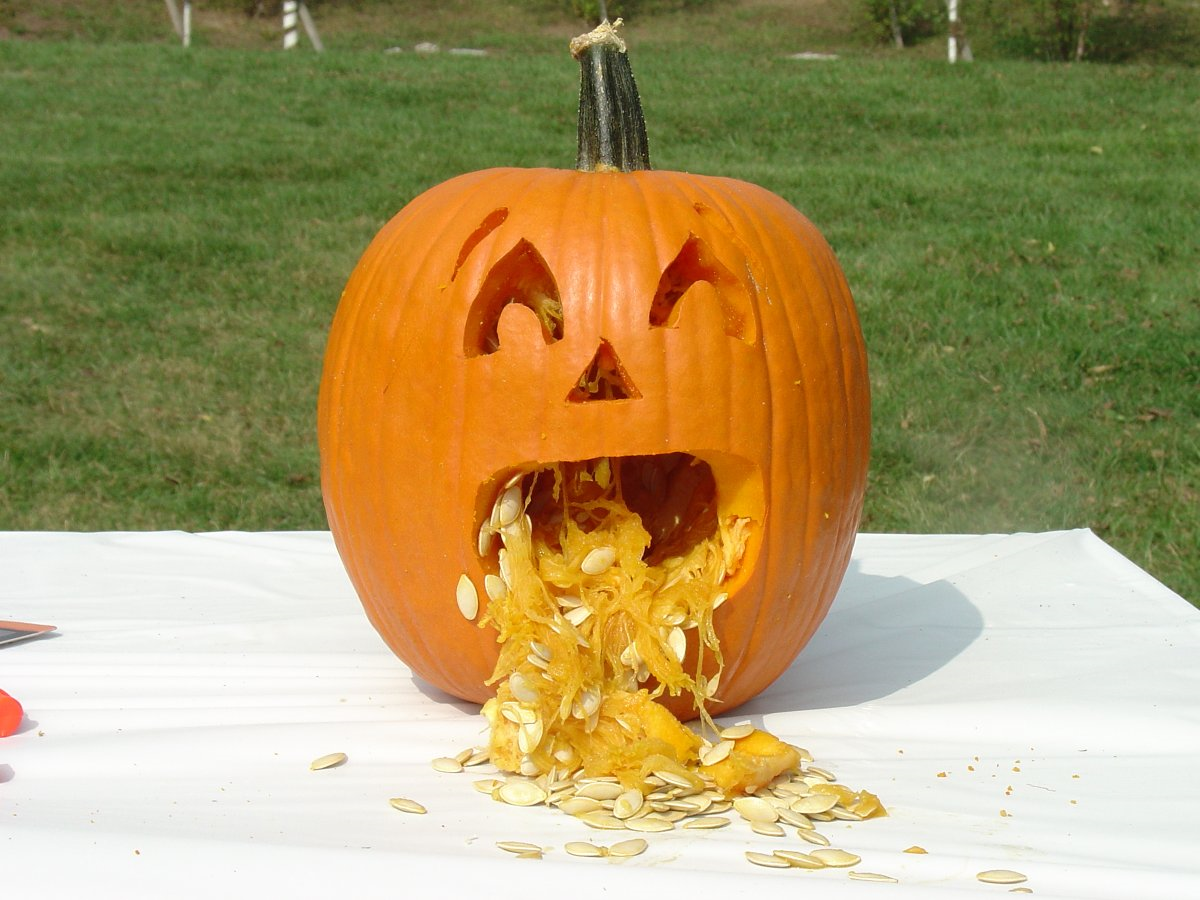 10 Ways to Reduce the Risk of
Foodborne Illnesses
1. Wash Your Hands
2. Wash Produce
3. Cook Meat to 165 °F
4. Don’t Cross-Contaminate
5. Watch for Signs of Bad Food
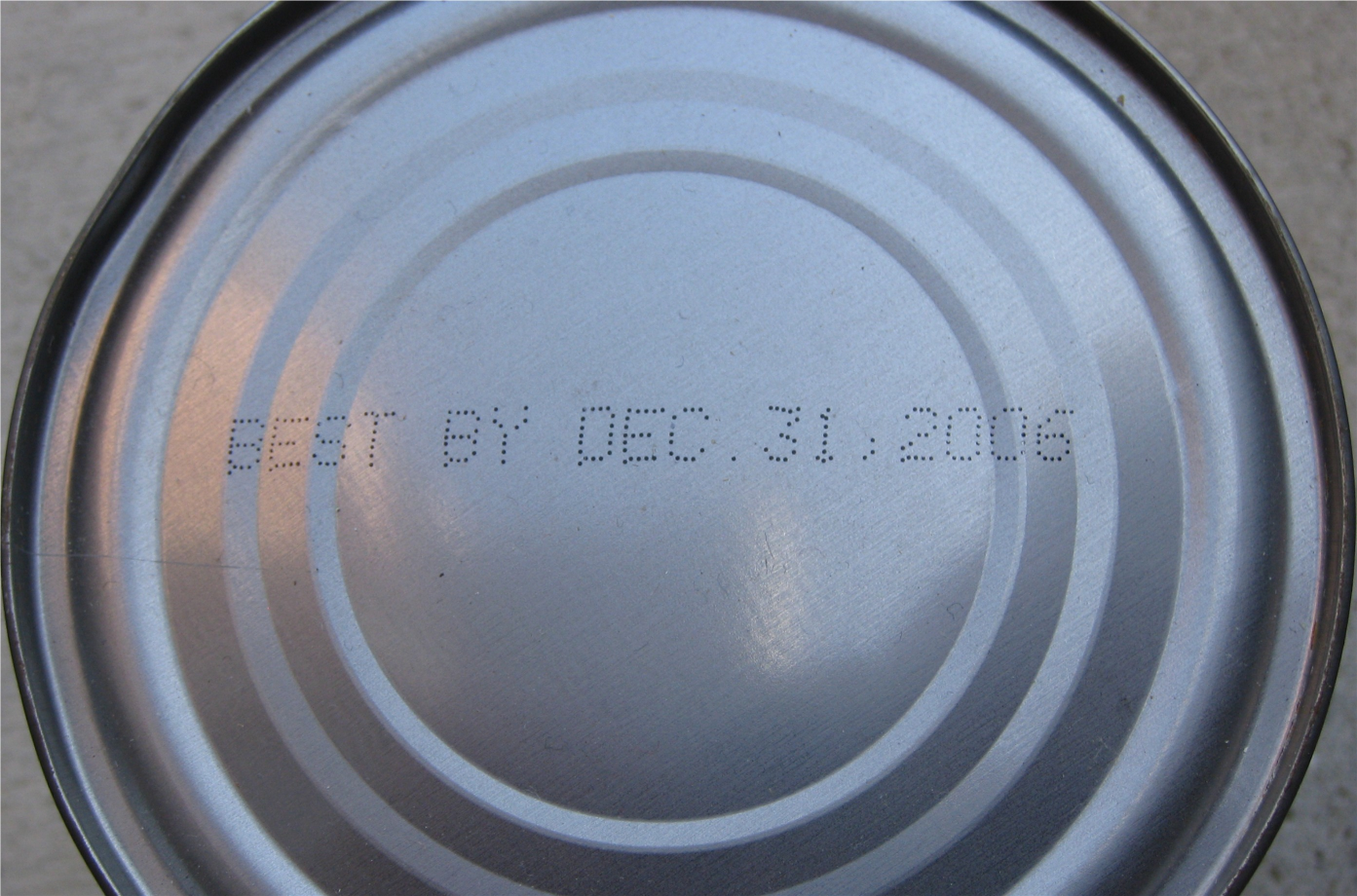 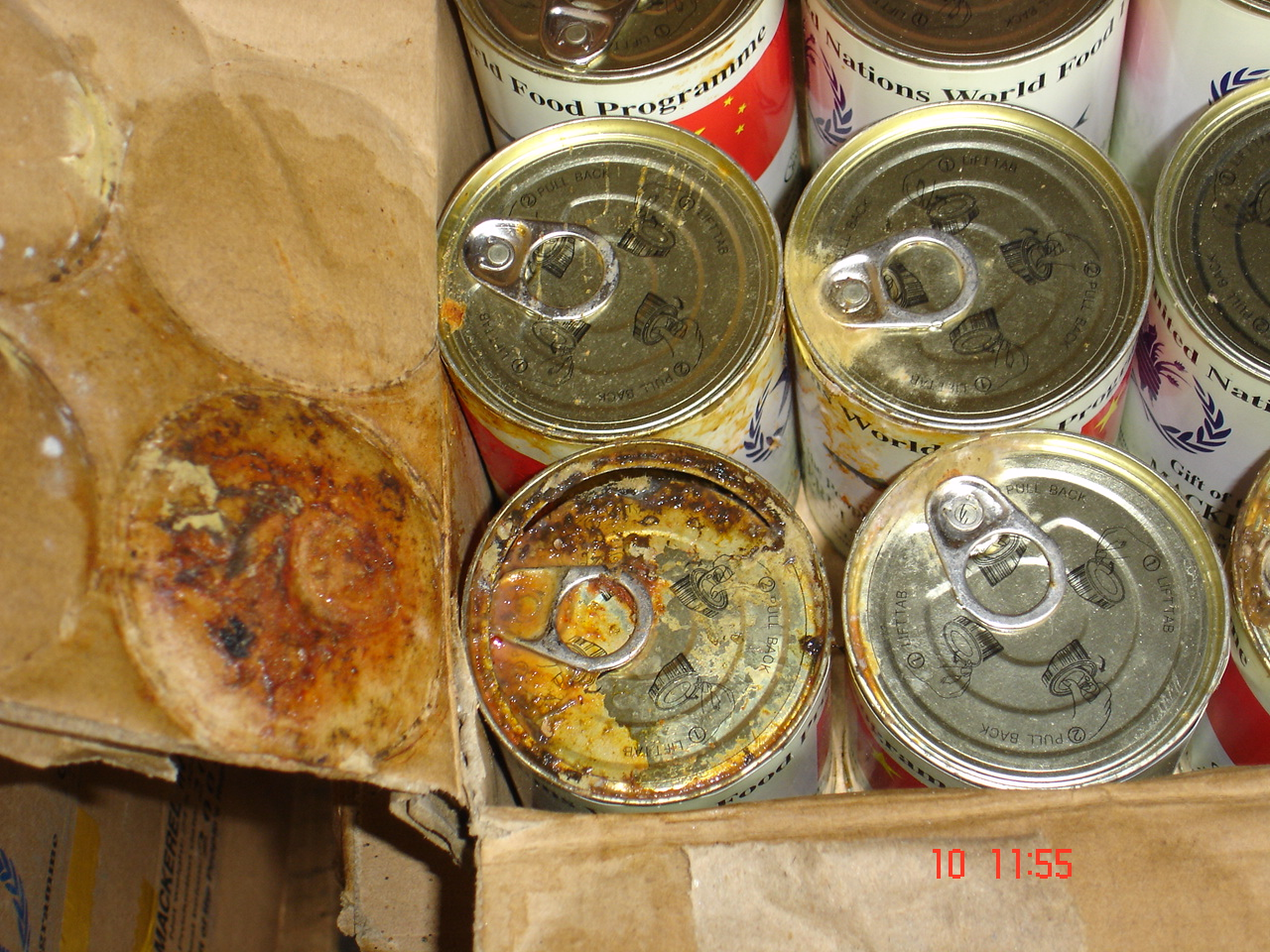 6. Store Food in a Fridge or Freezer
7. Use Leftovers within 2 Days
8. Use Before the Expiration Date
9. Be Safe When Eating Out
10. Farm, Hunt, & Can Safely
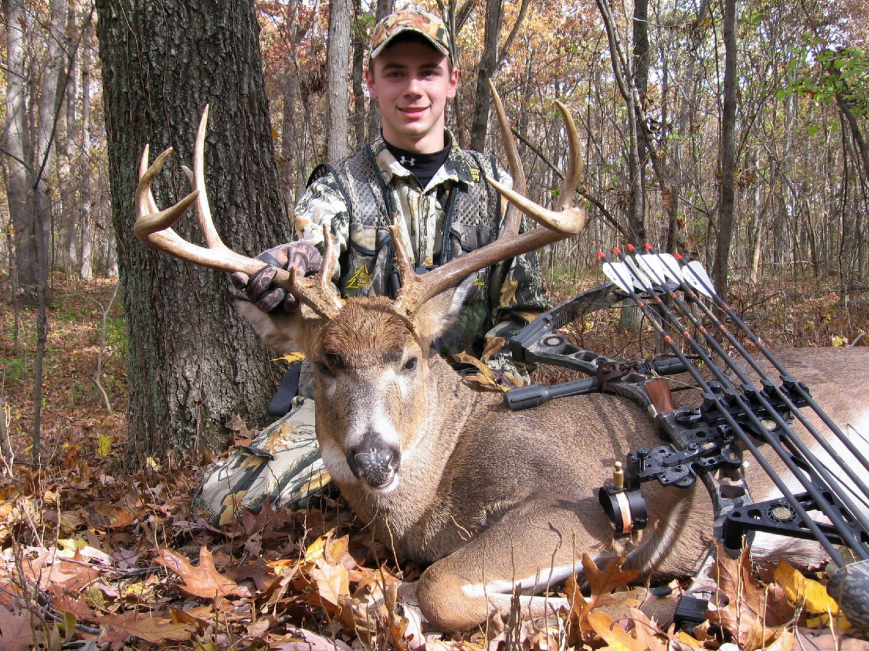 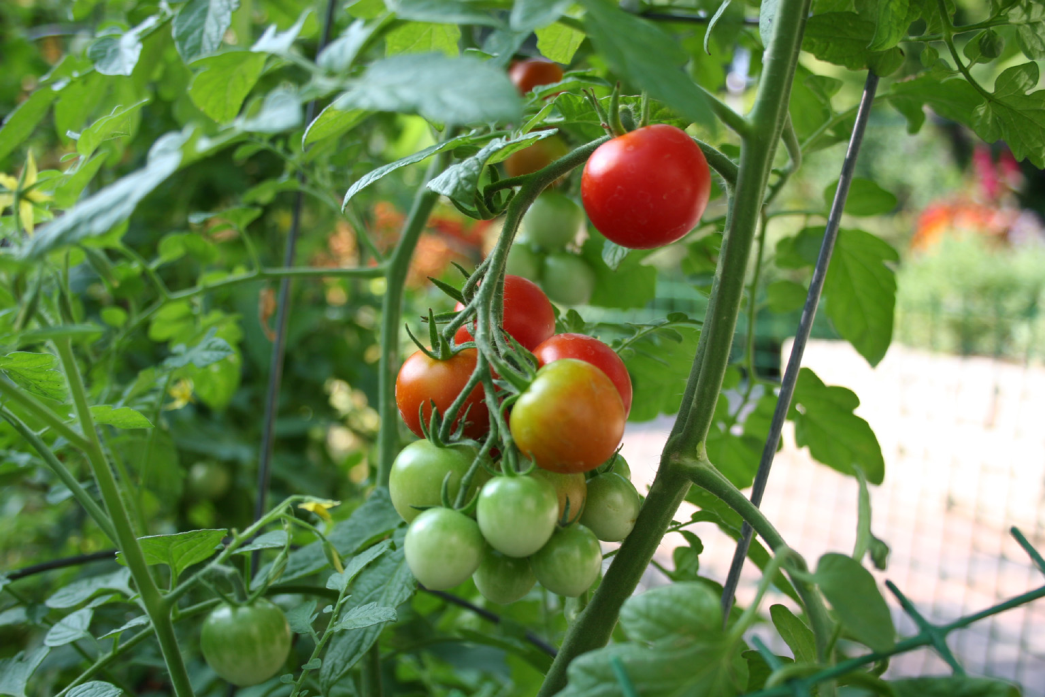 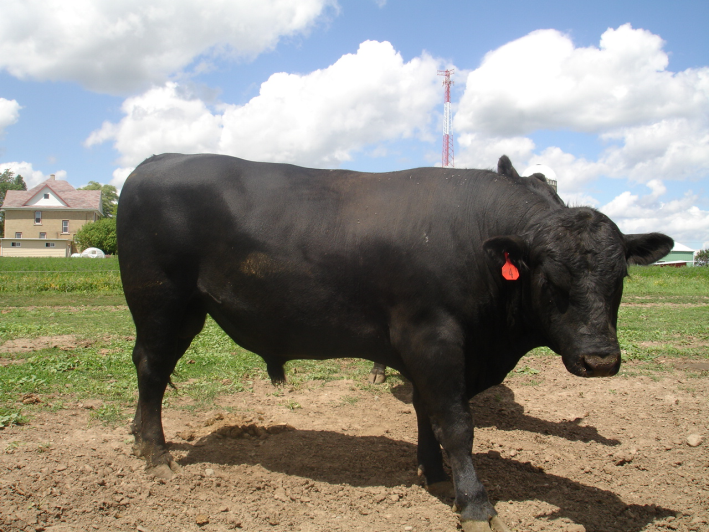 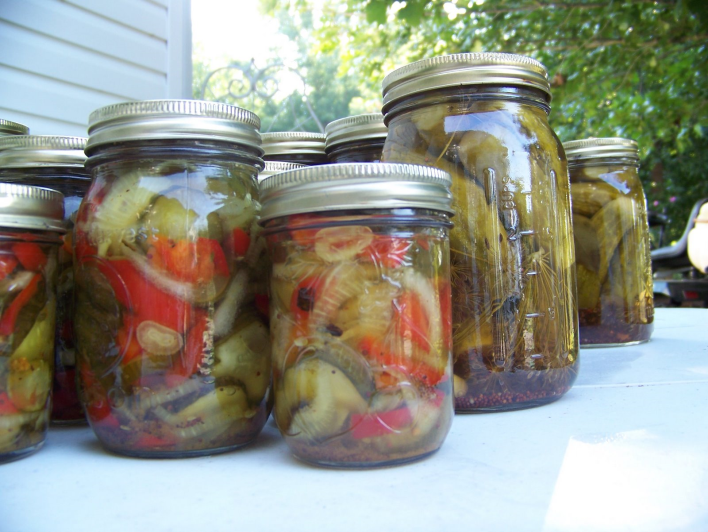 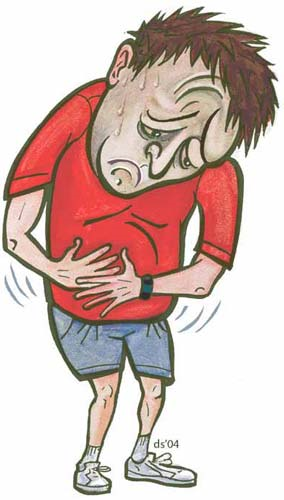 For More InformationGo To…
http://www.foodsafety.gov
http://www.stilltasty.com/